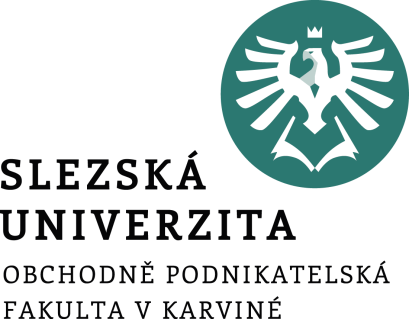 Formování správního systému ve středověku
Mgr. Lubomír Nenička, Ph.D.
Katedra ekonomie a veřejné správy
Velká Morava – první státní útvar na českém území (9. století)
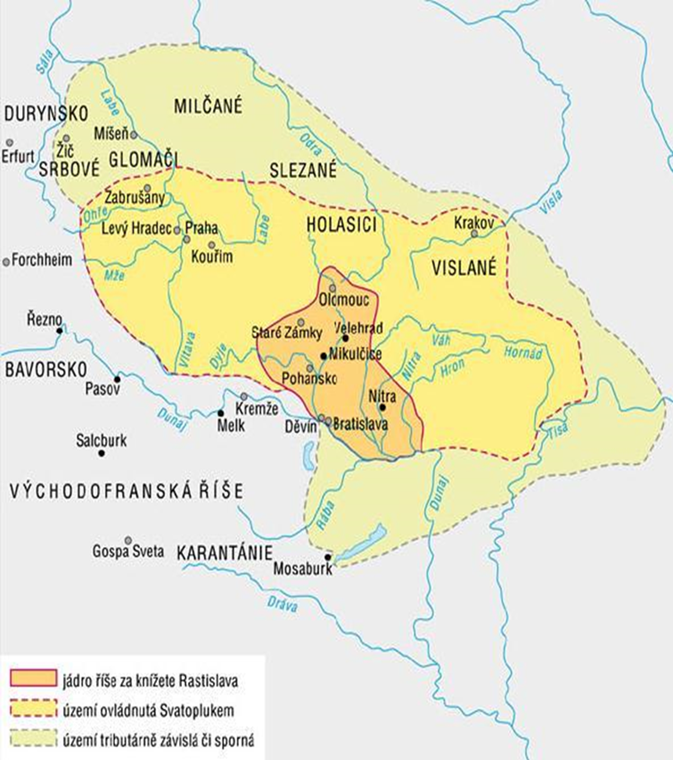 [Speaker Notes: csvukrs]
Přemyslovské Čechy
Původně byly Čechy ve vazalském vztahu  k Velkomoravské říši - osamostatnily se v 90. letech 9. století.
Od poloviny 10. století vládnoucí rod Přemyslovců začal začleňovat území dalších českých kmenů pod svou přímou správu.

Moc byla v rukou knížete z vládnoucího rodu a jeho družiny. 
Počátky české státnosti jsou spojovány se sv. Václavem – knížecím patronem českého státu.
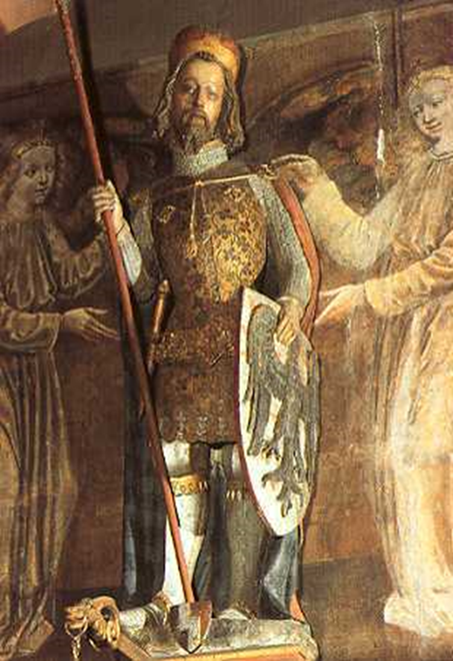 [Speaker Notes: csvukrs]
Praha jako centrum přemyslovského státu
V písemných pramenech se Praha objevuje v 2. polovině 10. století (ve zprávě židovsko-arabského obchodníka Ibrahima ibn Jakuba)

Název Praha byl původně používán pro přemyslovský hrad.
Podhradí bylo významným centrem na trase evropských obchodních cest.






             Kostel Panny Marie (9. stol.)                   Bazilika sv. Jiří (1. pol. 9. století)                                     Rotunda sv. Víta
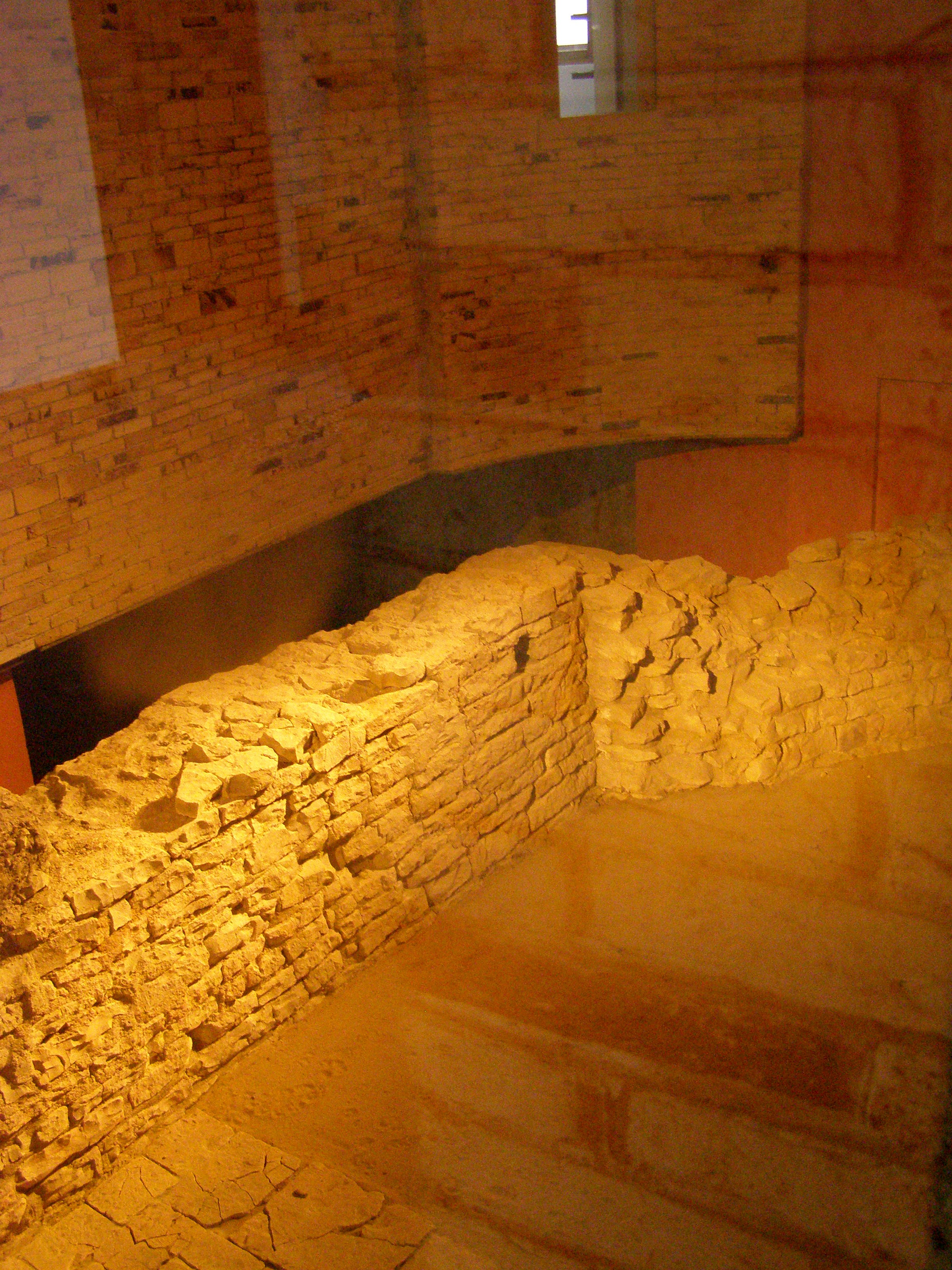 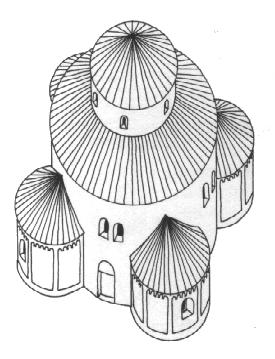 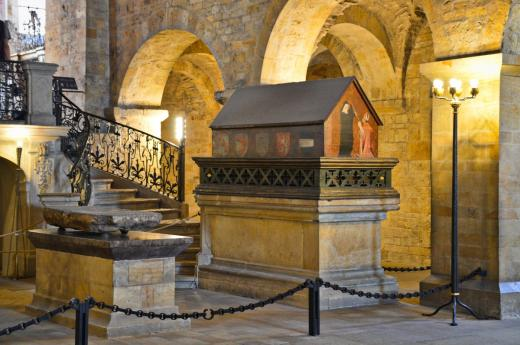 Morava a tzv. úděly
Stala se integrální součástí raně středověkého českého státu, později byla rozdělena do tzv. údělů.

Jednalo se o územní celky, které byly svěřovány do správy bratrů nebo synů vládnoucího knížete (údělníků) – jejich rozsah byl proměnlivý. 

Na Moravě se zformovaly tři úděly – olomoucký, brněnský a znojemský.
[Speaker Notes: csvukrs]
Hranice českého knížectví
[Speaker Notes: csvukrs]
Počátky dvorských úřadů
První úřady se zaměřovaly na zajištění chodu dvora a na čestnou službu panovníkovi 
Kromě hodností převážně prestižního charakteru vznikly také hodnosti se širším správním dosahem činnosti.
[Speaker Notes: csvukrs]
Hradská  soustava
Jejím základem byla původně významná přemyslovská hradiště. 

Hrady měly zprvu především vojenský význam, současně plnila i správní funkci.

Nejvyššími správními úředníky na hradech byli kasteláni (později purkrabí).
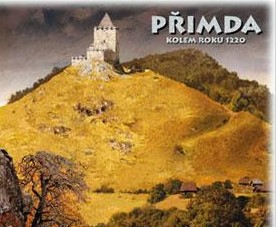 [Speaker Notes: csvukrs]
Počátky vrchnostenské správy
V době přemyslovského knížectví šlechta postupně získala dědičné vlastnictví uděleného území – v důsledku toho vznikla vrchnostenská správa s panstvími jako správními jednotkami.
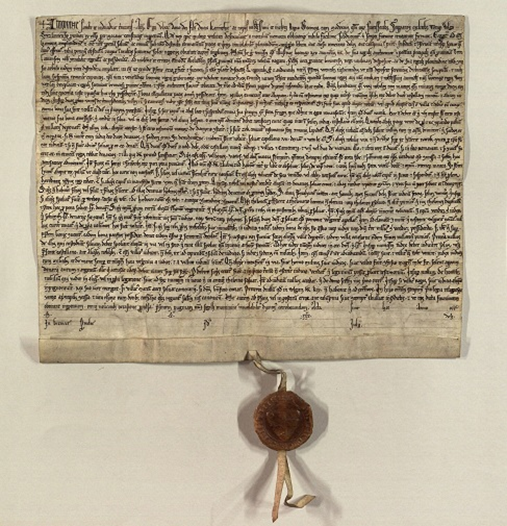 [Speaker Notes: csvukrs]
Královský titul
První ho dosáhl kníže Vratislav II. (konec 11. století).
Znovu byl královský titul udělen jednotlivému přemyslovskému knížeti v polovině 12. století.
Dědičnou držbou královského titulu potvrdila Zlatá bula sicilská (1212).
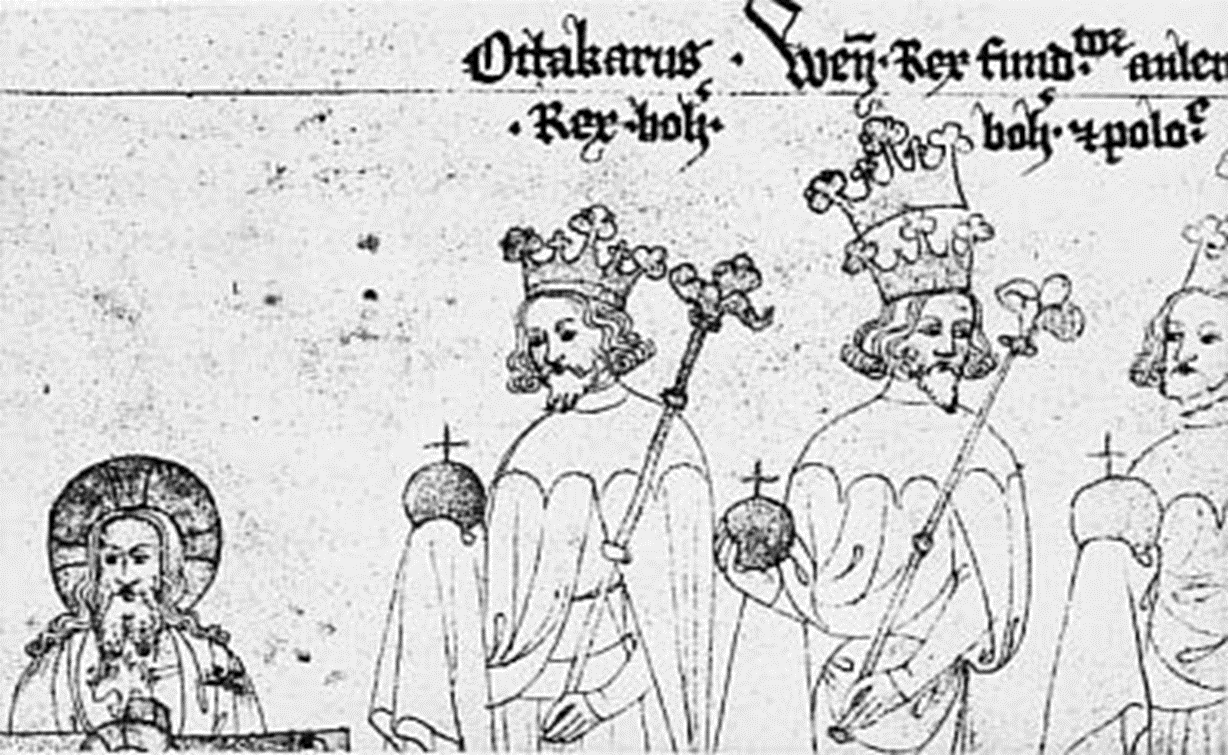 [Speaker Notes: csvukrs]
Proměny panovnické moci
V r. 1306 byl zavražděn  Václav III. jako poslední Přemyslovec na českém trůně.
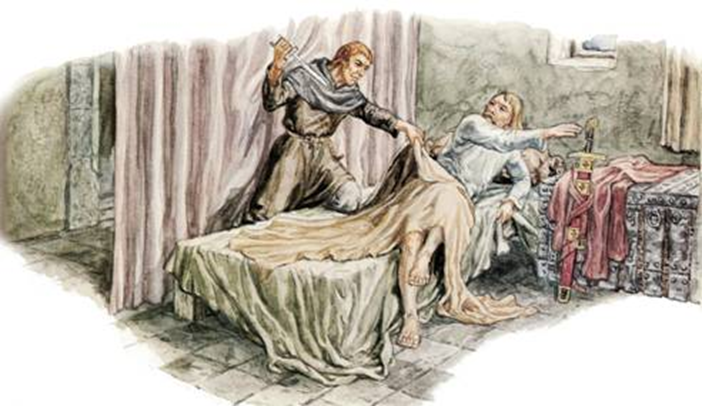 Nového panovníka přijímaly, nebo přímo volily stavy (primárně šlechta).

Nový panovník před přijetím skládal přísahu a potvrzoval zemská práva a privilegia.
[Speaker Notes: csvukrs]
Slezsko v počátcích českého státu
Území polského původu – jeho název se odvozuje od hory (nebo řeky) Ślęży. 

V 10. století bylo dočasně slezské území součástí českého státu – později je Poláci dobyli zpět. 

Slezská knížectví se vydělila z Polska a přijala českou lenní svrchovanost za Jana Lucemburského (14. století).
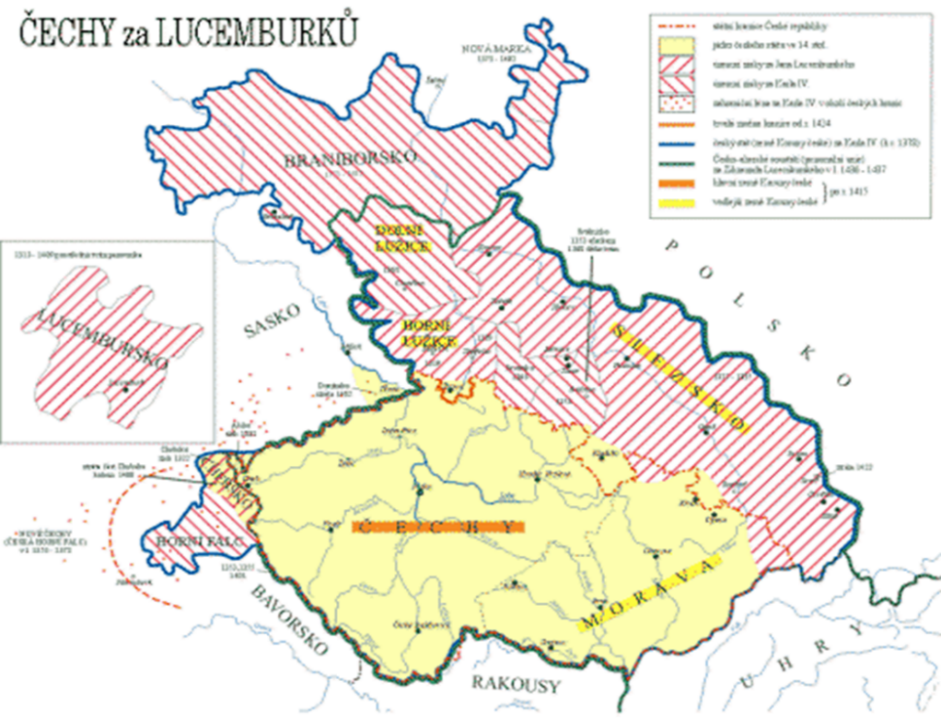 [Speaker Notes: csvukrs]
Shrnutí
Hlavním nositelem moci a představitelem středověkého českého státu byl přemyslovský kníže, resp. král.
V rámci přemyslovského knížectví základy správního systému na centrální úrovni reprezentovaly dvorské úřady na centrální úrovni a hradská soustava na místní úrovni („státní správa“).
Postupné potvrzení dědičné držby pozemkového majetku šlechtě umožnilo vznik vrchnostenské správy s panstvími jako jejími územně-správními jednotkami. 

Ve 14. století (za vlády Lucemburků) se k českým zemím připojila slezská knížectví – zachovala si vnitřní samostatnost a nevytvořila jednotný celek.
[Speaker Notes: csvukrs]